Презентация для детей «Русская изба. Предметы быта»
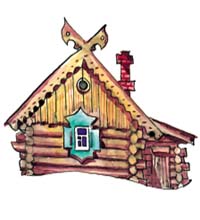 Русская изба
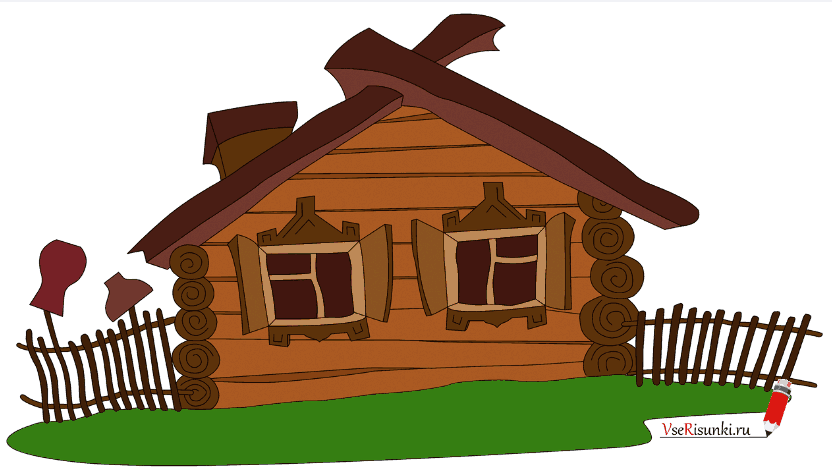 Предки наши строили жилище из дерева и называлось оно избой.
Лучшая комната в избе называлась горницей, в ней принимали гостей. В избу входили, кланяясь. Знаете почему?
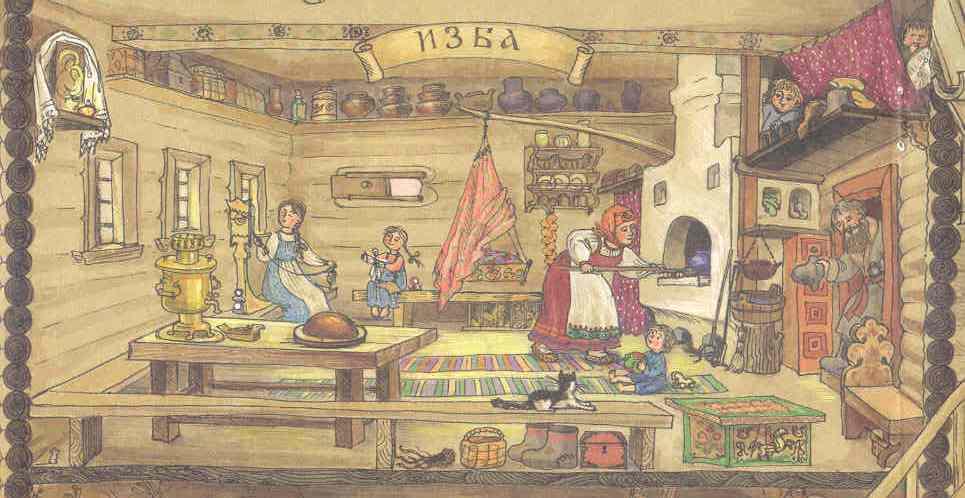 Дверь в избу была низкой, а порог высоким, чтобы меньше дуло и дольше сохранялось тепло. Гостям приходилось при входе кланяться, не то шишку можно было набить. А вы знаете, что было главным в избе?
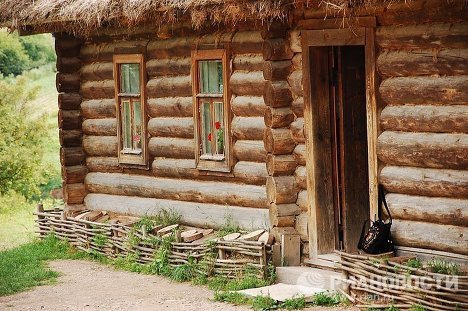 Главным в избе была печка. Она избу обогревала, в ней готовили обед, пекли пироги, сушили одежду, лечились от разных болезней .
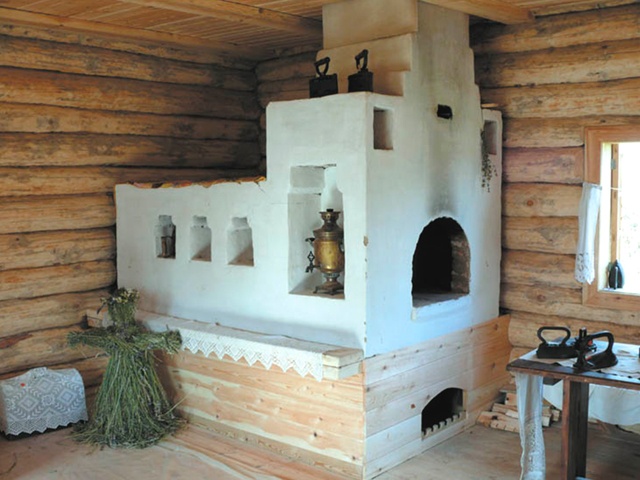 Раньше все в избе делалось своими руками. Долгими зимними вечерами резали миски и ложки из дерева, плели лапти корзины, вязали, вышивали. А еще и песни пели!
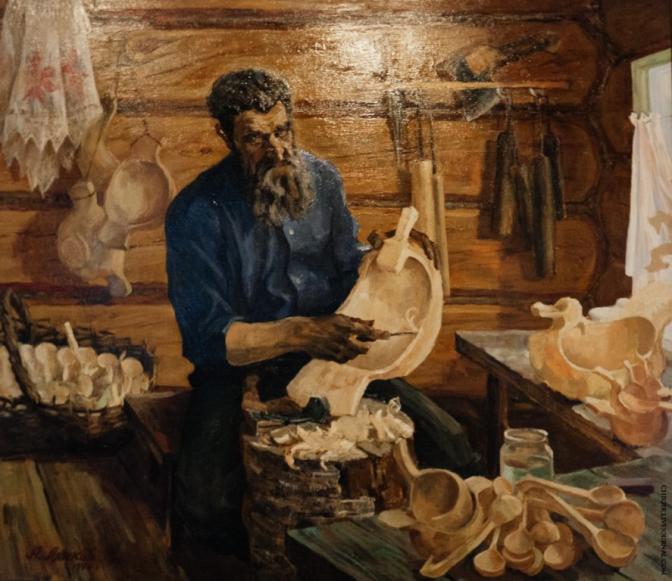 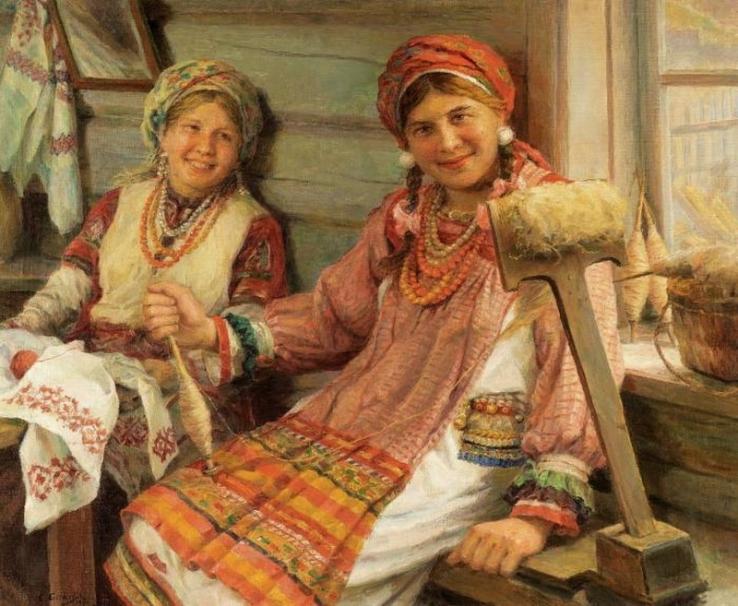 Ох, ребятушки, а загадок в моей горнице видимо-невидимо. Хотите послушать?
Летом спит, 
Зимой горит.
Пасть открывает,
Что дают – глотает.
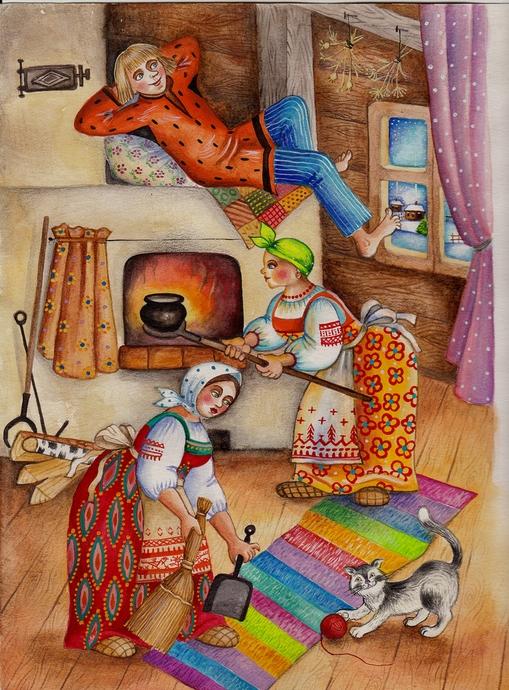 (печь)
Не бык, а бодает,
Не ест, а еду хватает.
Что схватит – отдает,
А сам в угол идет.
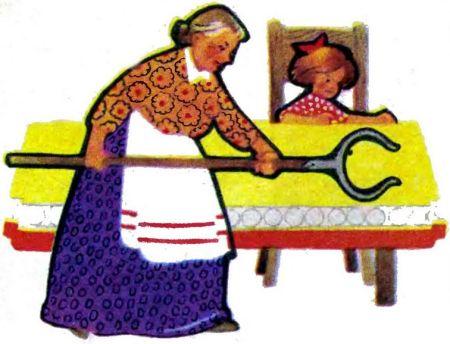 (ухват)
У нас в печурочке золотые чурочки.
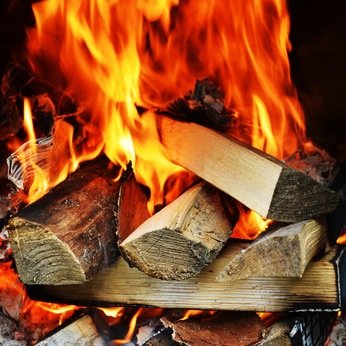 (дрова в печи)
Он, как круглая кастрюля,
Он чумазый, не чистюля
Где там в печке уголек?
Кашу сварит…
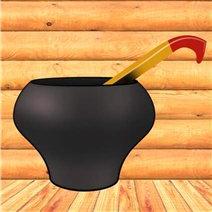 (чугунок)
Черный конь скачет в огонь.
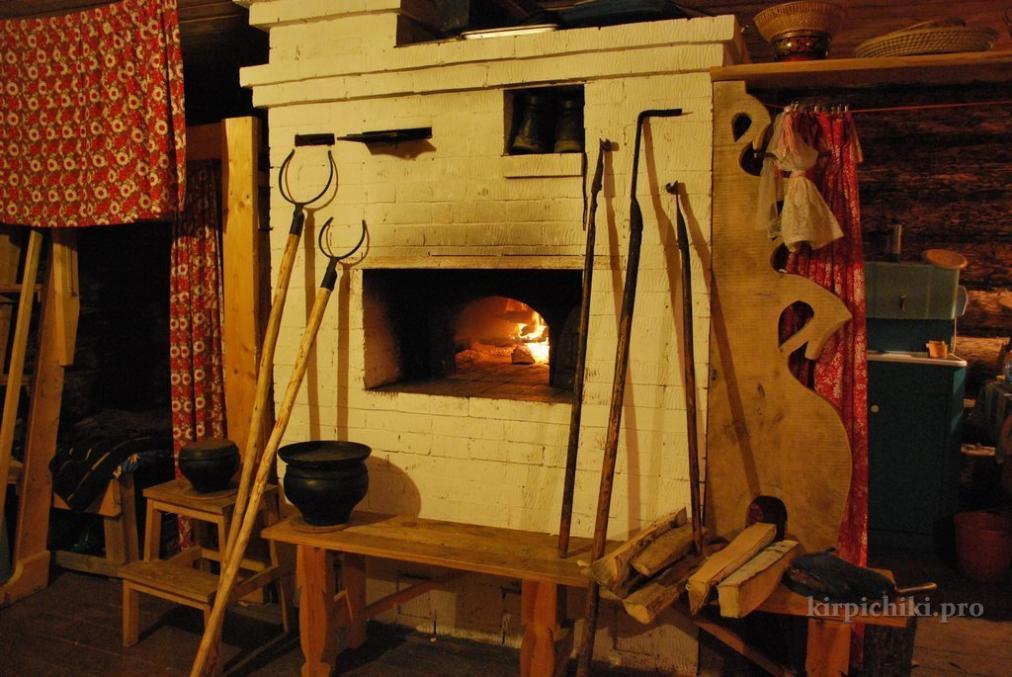 (кочерга)
Выпускает жаркий пар
Древний чайник…
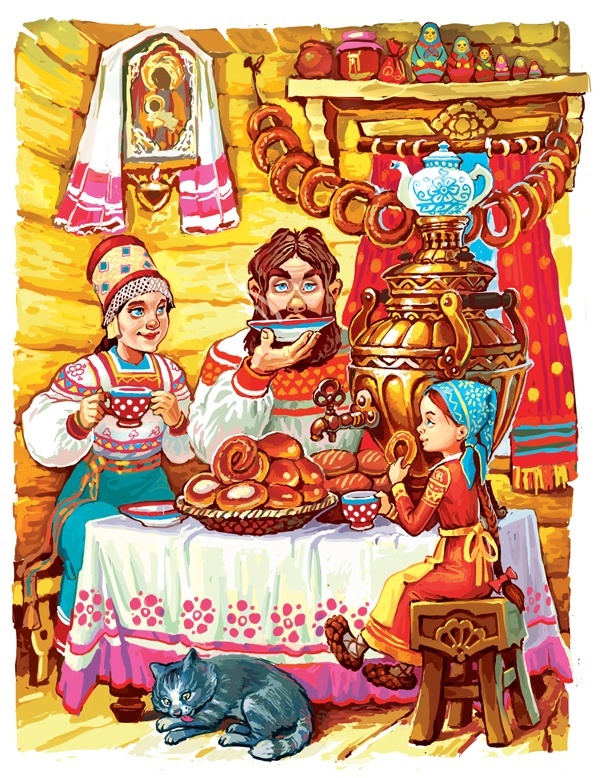 (самовар)
Воду дед носил с утра
Каждый раз по два ведра.
На плечах дугой повисло,
Держит ведра…
Из избы идут – пляшут,
А в избу идут – плачут.
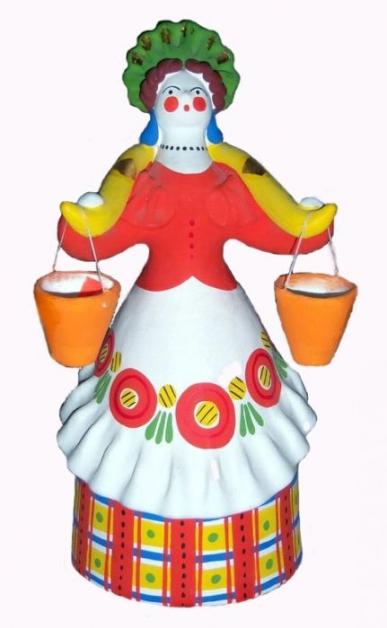 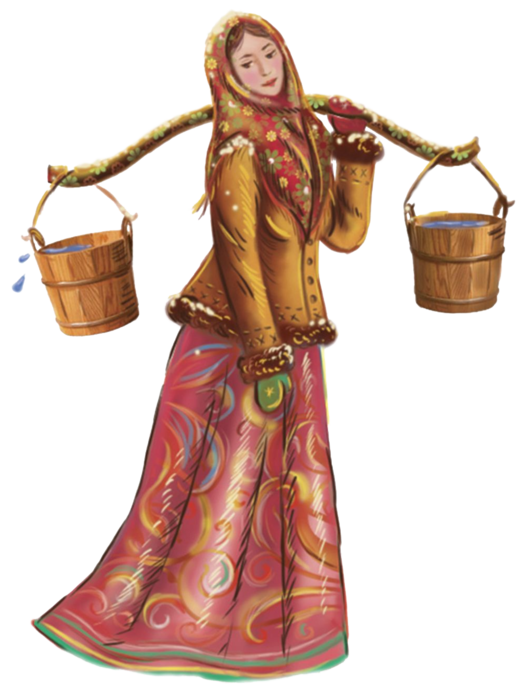 (ведра)
(коромысло)
Четыре братца под одной крышей живут,
Одним кушаком подпоясаны.
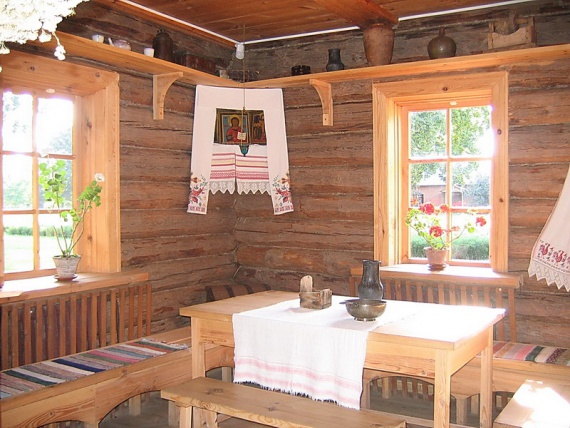 (стол)
Сама не ест,
А людей кормит.
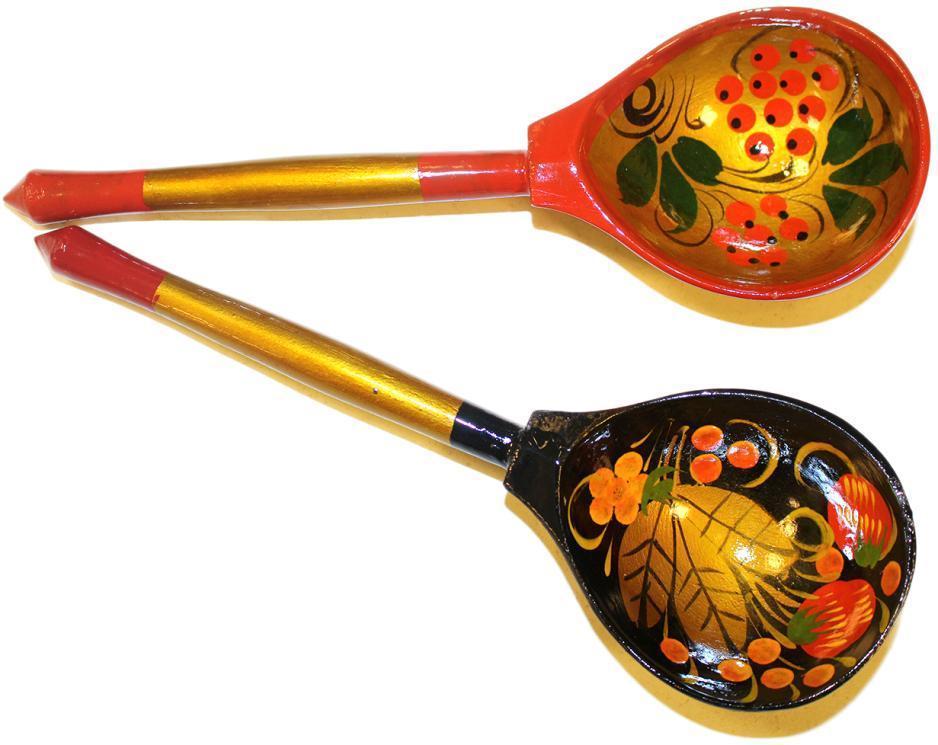 (ложка)
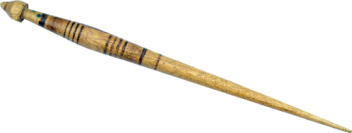 Верчусь, верчусь – не потею,
Только более толстею.
(веретено)
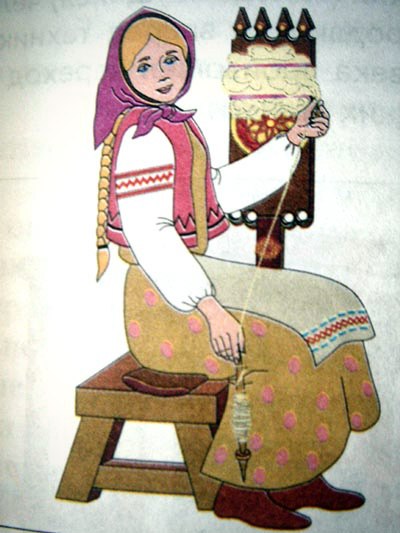 Стригли, щипали, а после чесали.
Чисто, пушисто – к доске привязали.
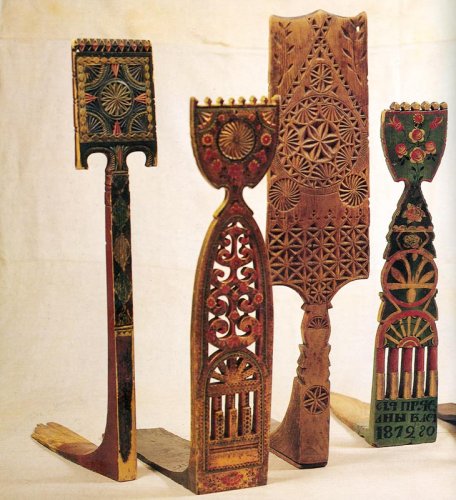 (прялка)
Ходит каток по паре порток.
(утюг)
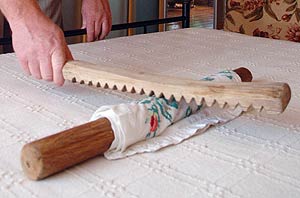 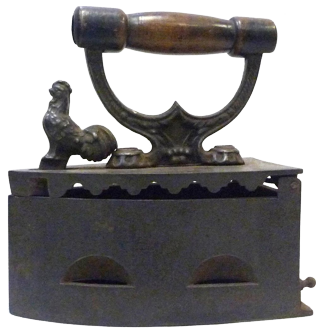 Эту обувь не забыли,
Хоть давным-давно носили.
(лапти)
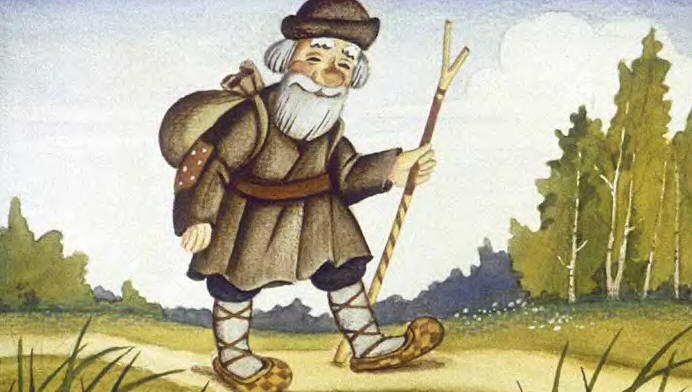 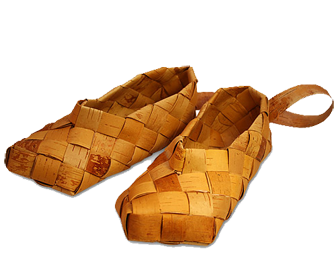